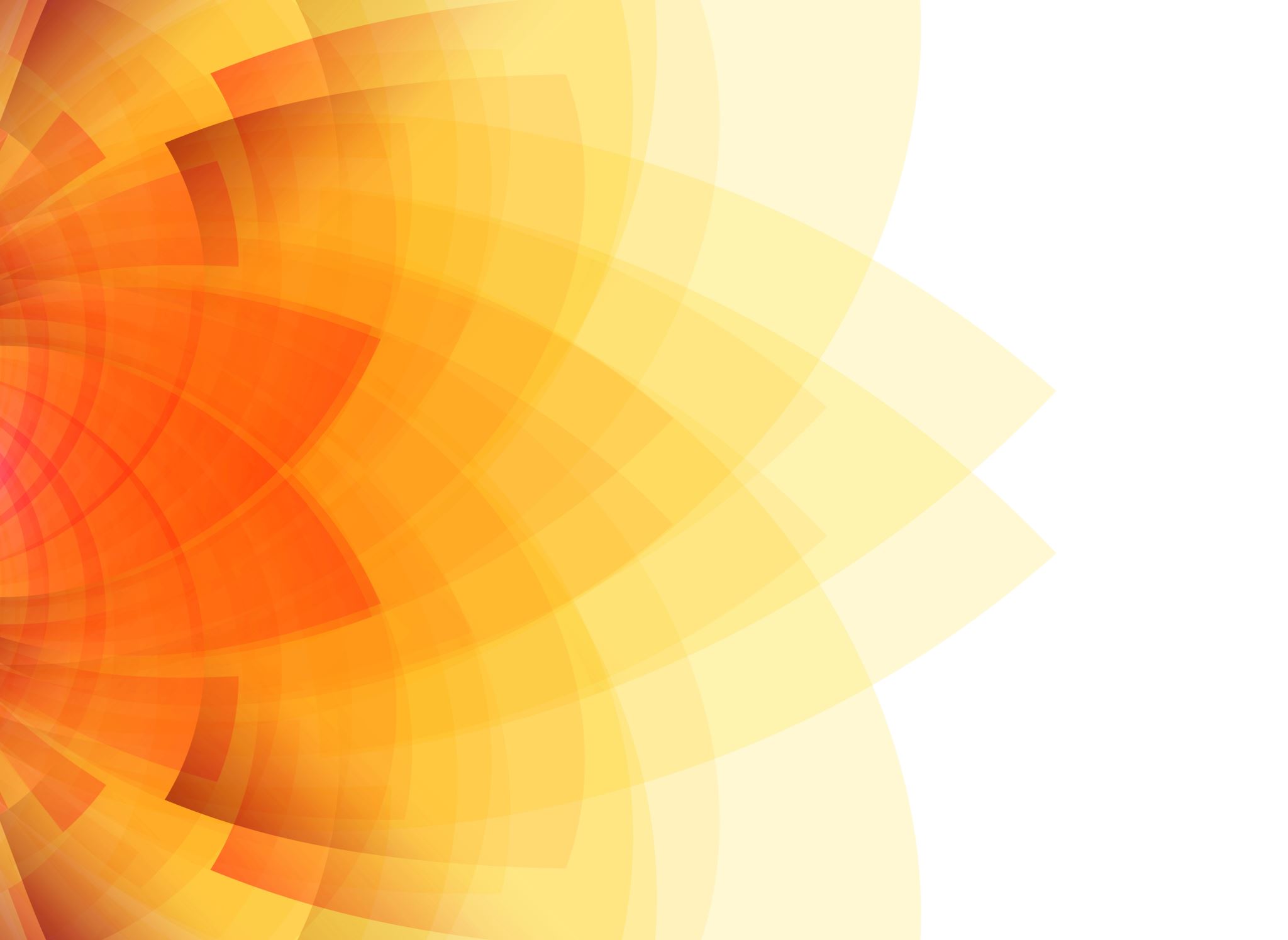 4.3 EXCRETION IN HUMANS
OBJECTIVES
Find out what substances humans excrete.
Study the structure of the human excretory system.
Learn how the kidney help with excretion.
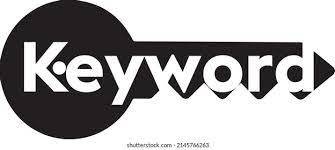 Keywords
Bladder
Excretion
Excretory system
Kidneys
Renal
Urea
Ureter
Urethera
Urine
Parts of the excretory system
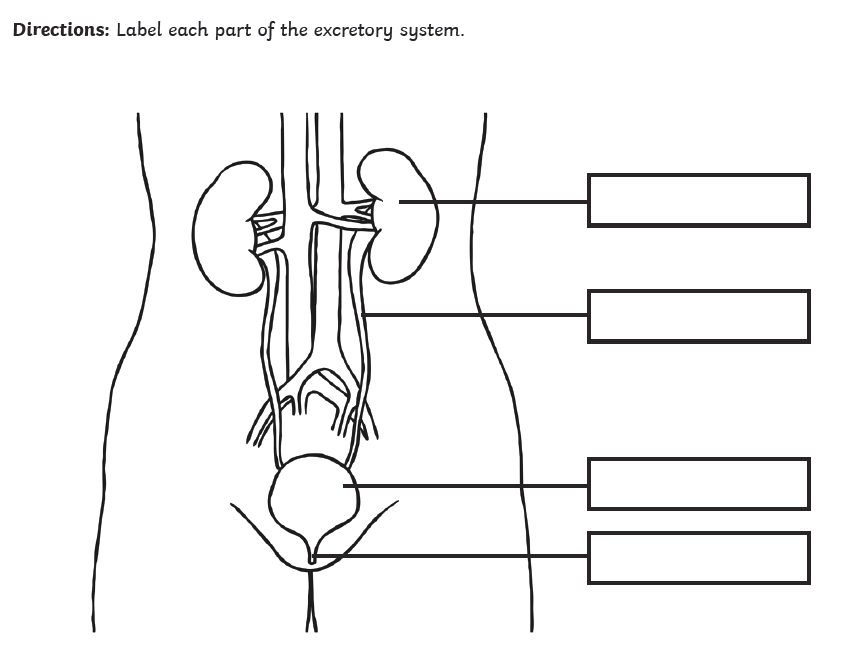 Kidney
ureter
bladder
urethra
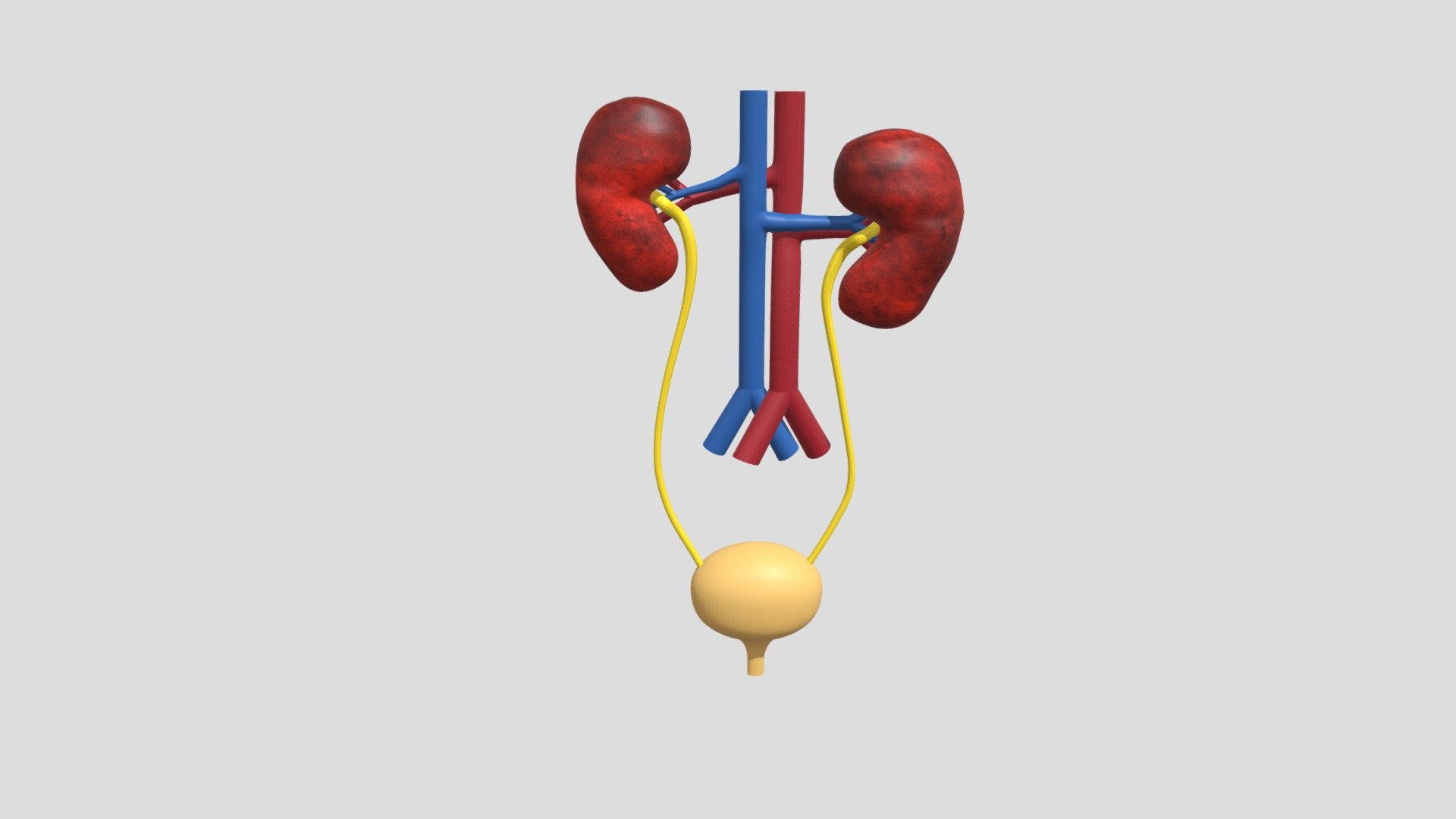 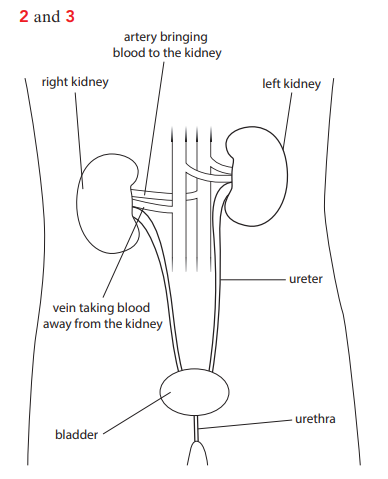 Excretory system
Excretion: getting rid of waste materials from the body; specifically, these waste materials have been inside the body (so do not include the egestion of faeces)

kidneys: a pair of organs in the upper abdomen, which filter the blood and produce urine

urea: an excretory product made in the liver from excess amino acids
Excretory system
urine: a liquid produced by the kidneys which contains urea and other waste substances dissolved in water

ureter: a tube that carries urine from the kidneys to the bladder

bladder: an organ in which urine is stored before removal from the body

urethra: a tube that carries urine from the bladder to the outside of the body
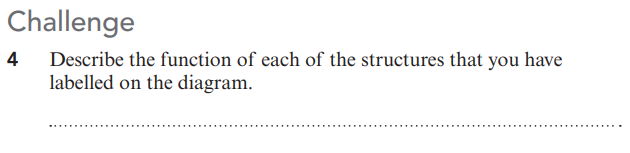 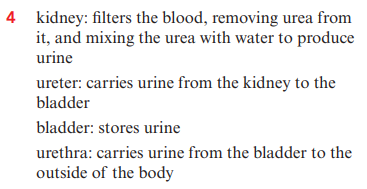 What is excretion?
Excretion is one of the characteristics of all living things. 
Excretion means getting rid of waste materials.
In fact, this does not include all waste materials. Excretion really only applies to waste materials that have – even for only a short while – been truly inside the body
What is excretion? (cont.)
Eating food 
from the mouth
Travel down along the long tube
To the anus
The food that travels all the way through this tube was never part of your body
Only things that moves out of the digestive system, and into the person’s blood or their body cells, are really part of their body
It has never been part of the body
This means waste from digestive system, which animal ( including humans) get rid of as faeces , does not count as excretion
What does excretion include?
Excretion includes all the waste substances that organisms make in their cells
any substances that they have too much of, that have been part of their body.
For animals, including humans, these include:
excess water
 that is not needed by the body
carbon dioxide, which body cells make in respiration
urea, 
a waste substance 
that is made in liver cells
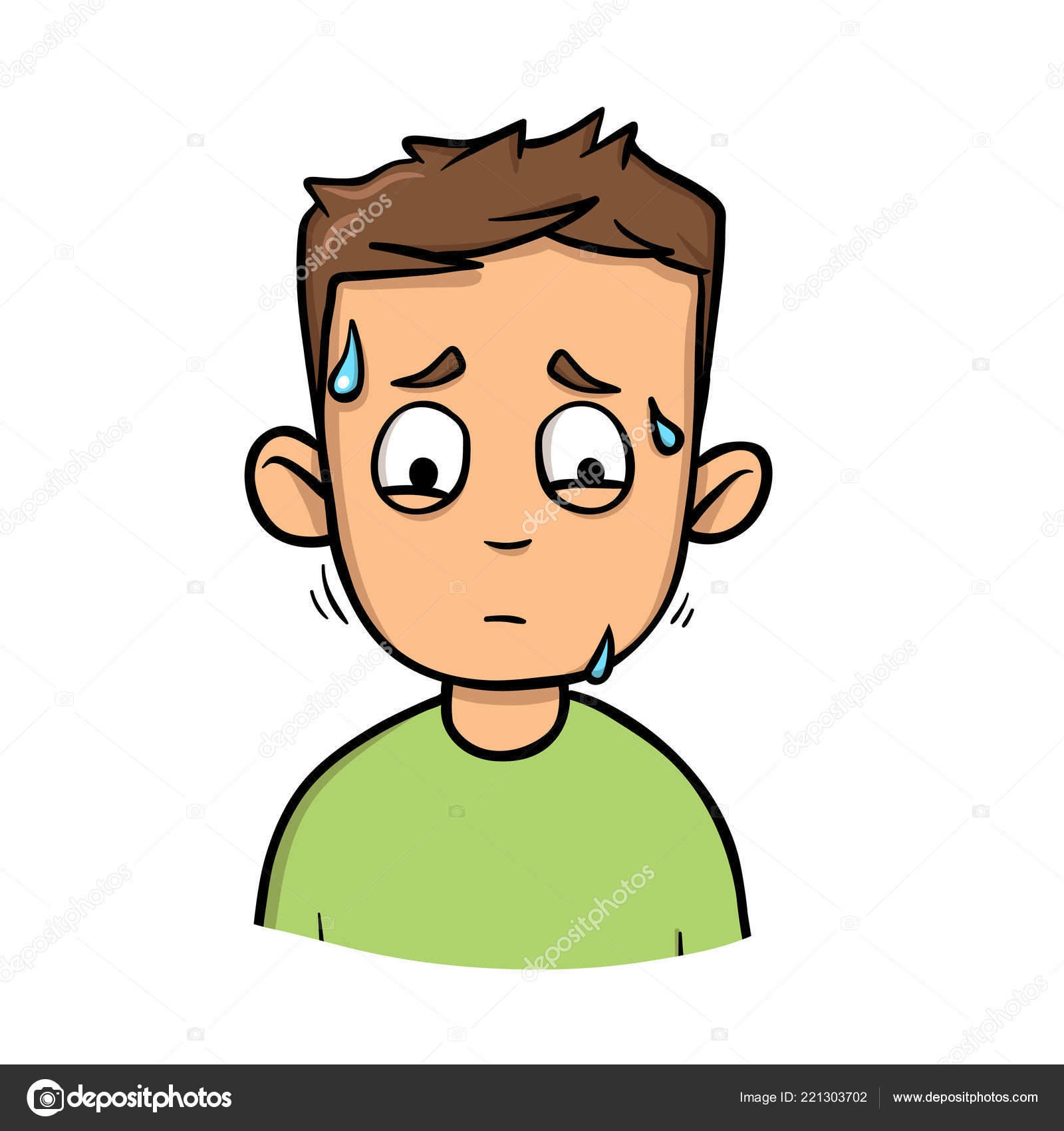 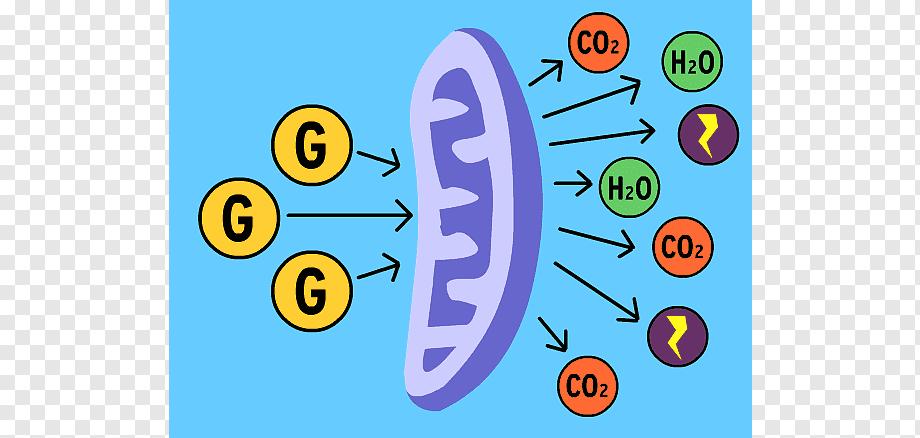 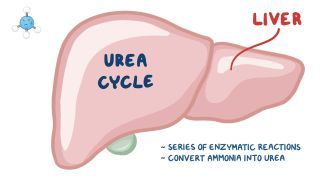 Excreting urea
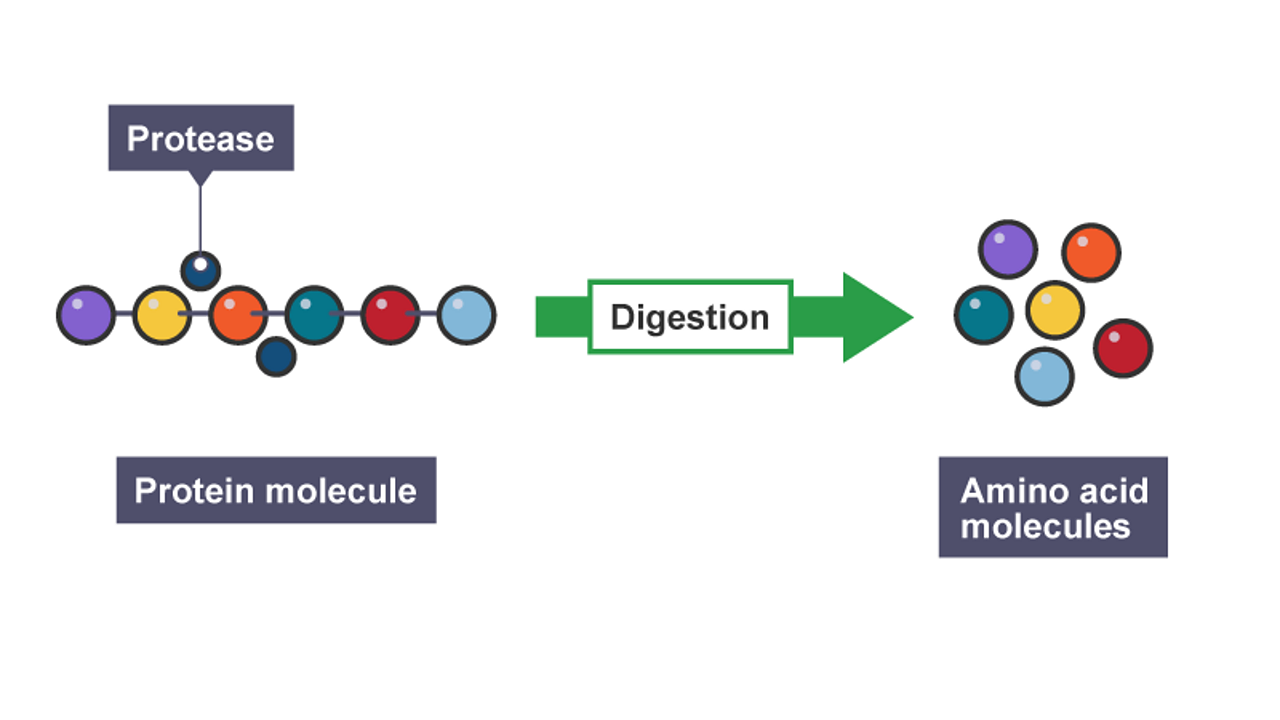 When eating food
Smaller molecules
Liver
blood
Excreting urea
More Protein than we need
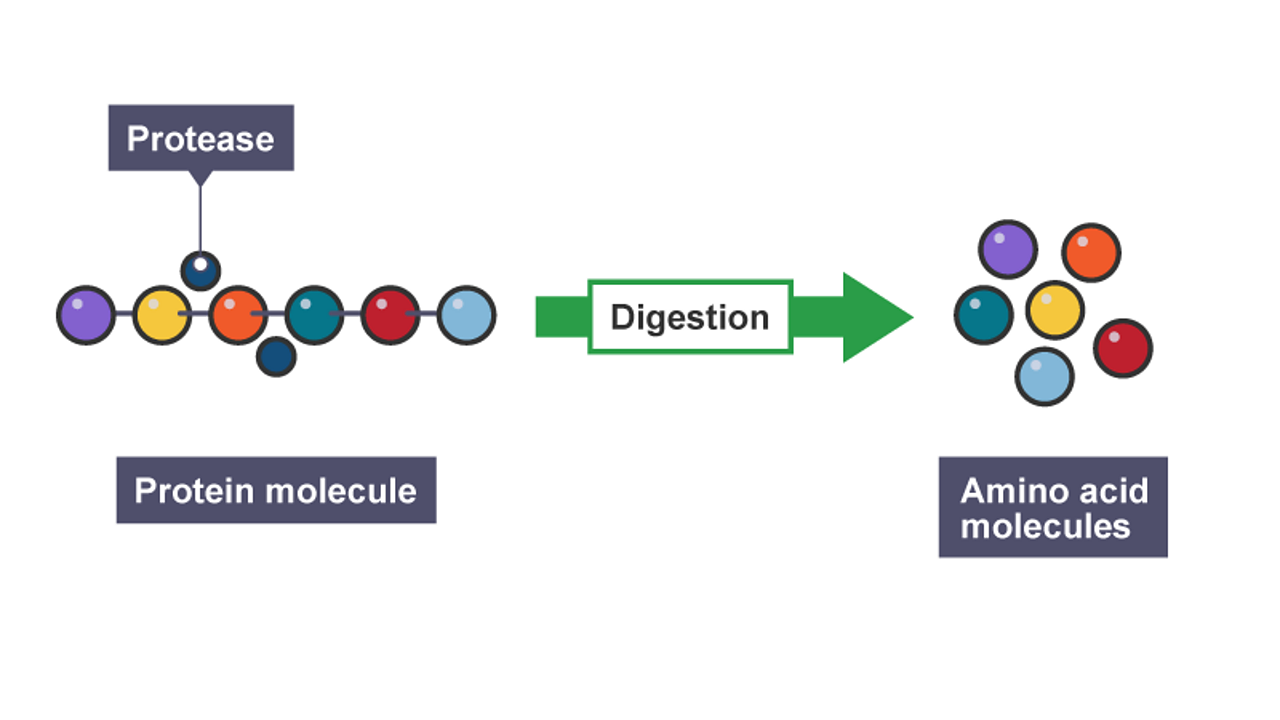 Inside the liver
change
Smaller molecules
UREA
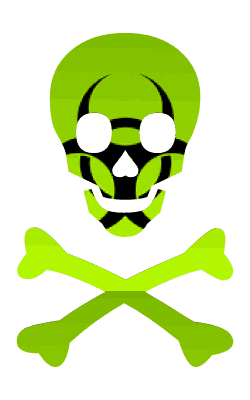 Urea is a poisonous substance.
 If t builds up in the body, it makes a person ill
Excreting urea
As soon as urea is made in a liver cell, it is taken away from the liver in the blood
The urea is removed from the blood by the Kidneys in the excretory system.
This system is also known as the renal system.
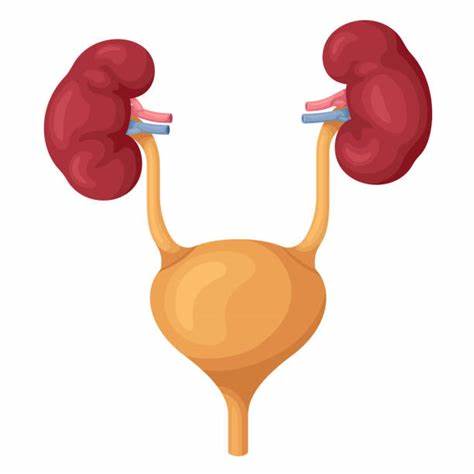 Renal means  “to do with Kidneys”
Excretory system
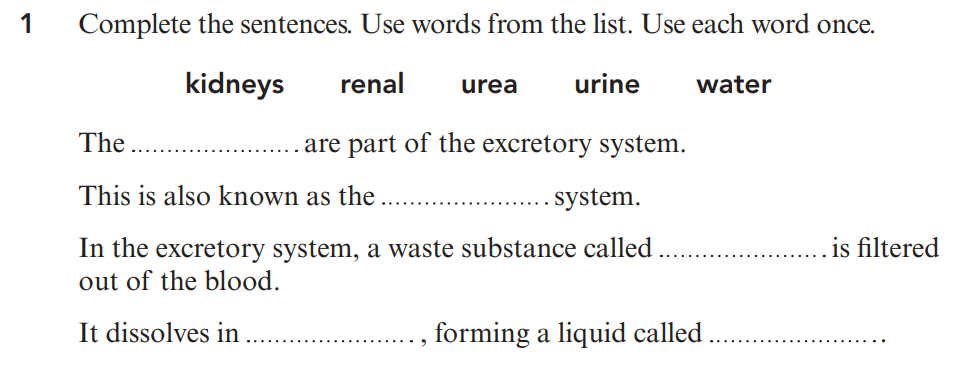 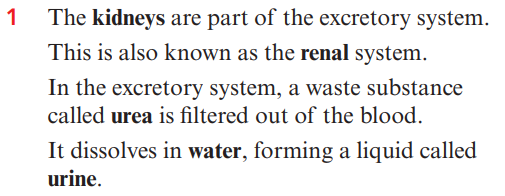 1 Yes; they both need water for transport and cooling.
2 We also need water for getting rid of waste materials in urine.
3 Plants use water for photosynthesis
Excretory system
Find the definition of the following terms:
Urine
Ureter
Bladder
urethera
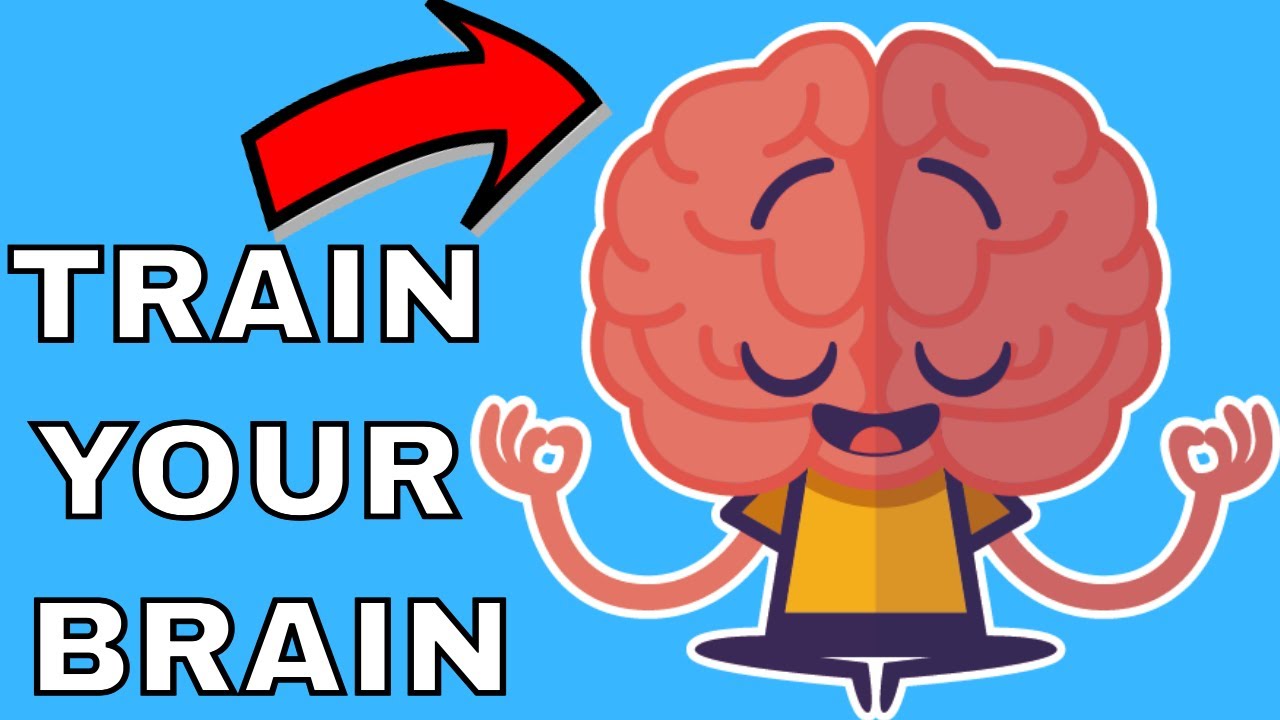 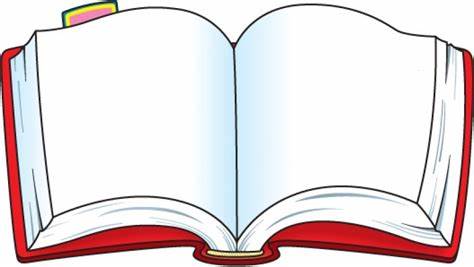 LB PG 
158
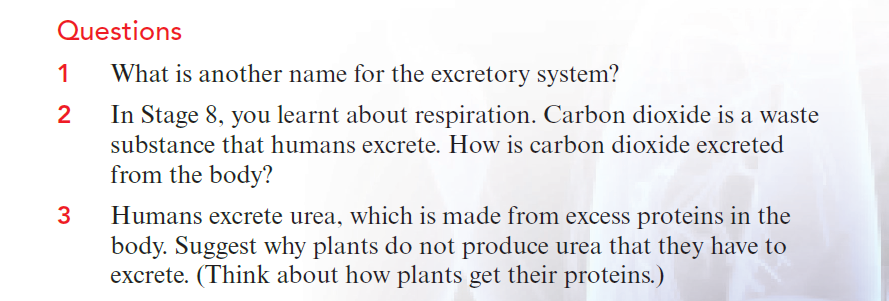 `
renal system
Carbon dioxide diffuses into the blood and is carried to the lungs. There, it diffuses from the blood capillaries into the alveoli. It is removed from the body in expired air.
Plants make their own proteins, using carbohydrates that they have made in photosynthesis and nitrates that they absorb from the soil. So they are unlikely to have excess proteins that they need to get rid of.